CEPC ITK/OTK Survey
11/14/2024
Xiangyi Mu, Sheng Dong
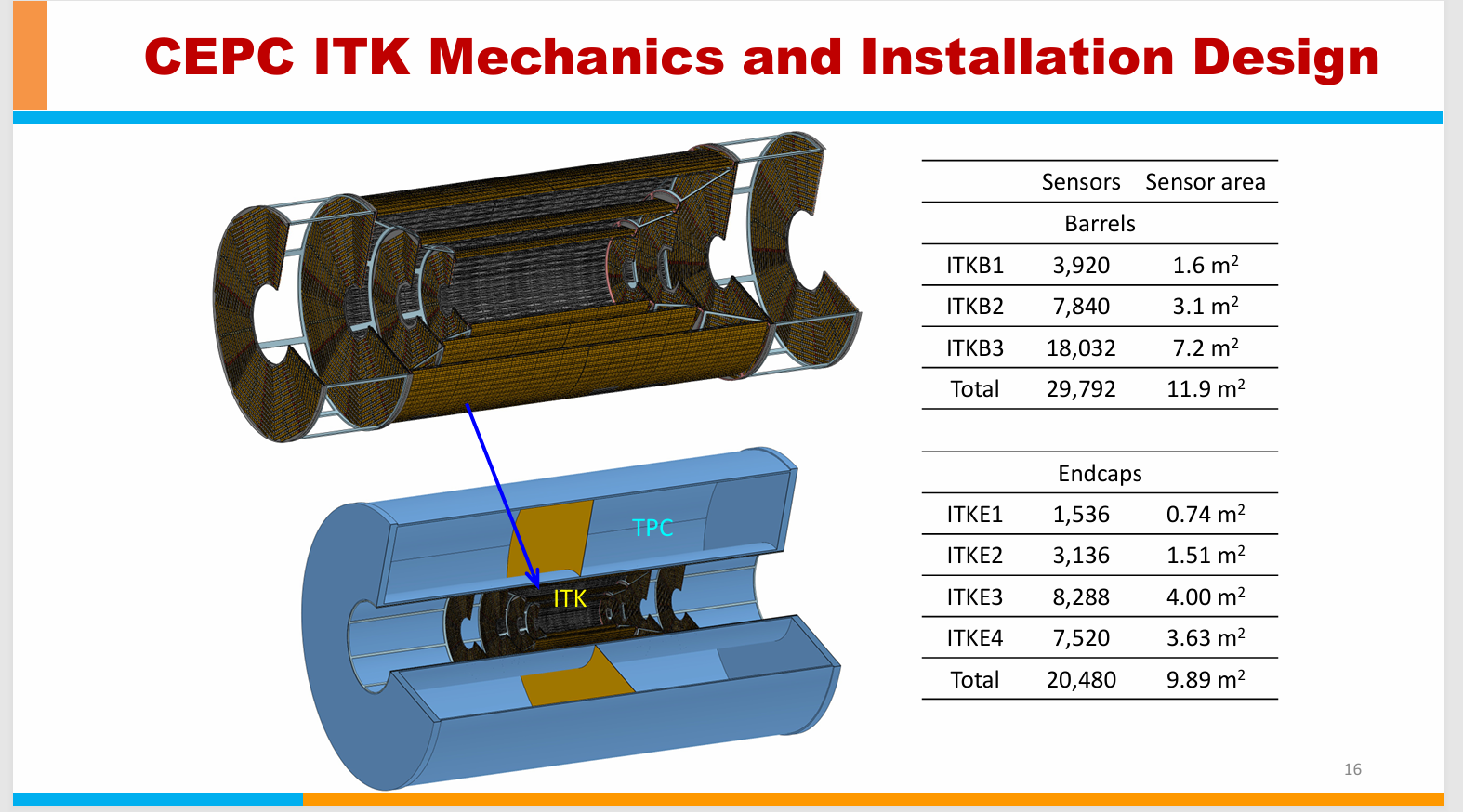 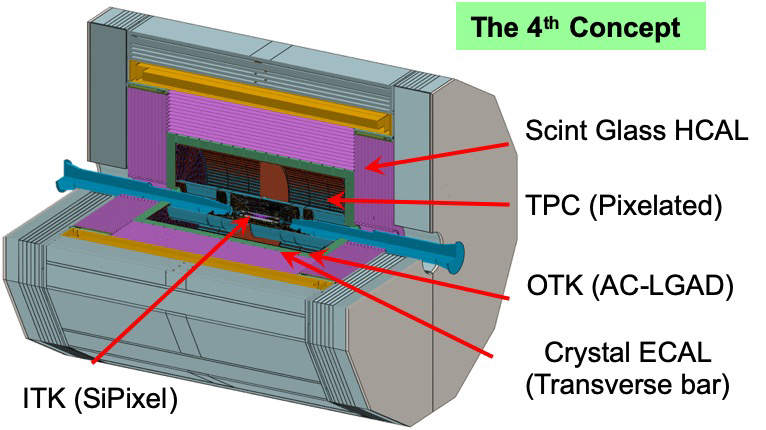 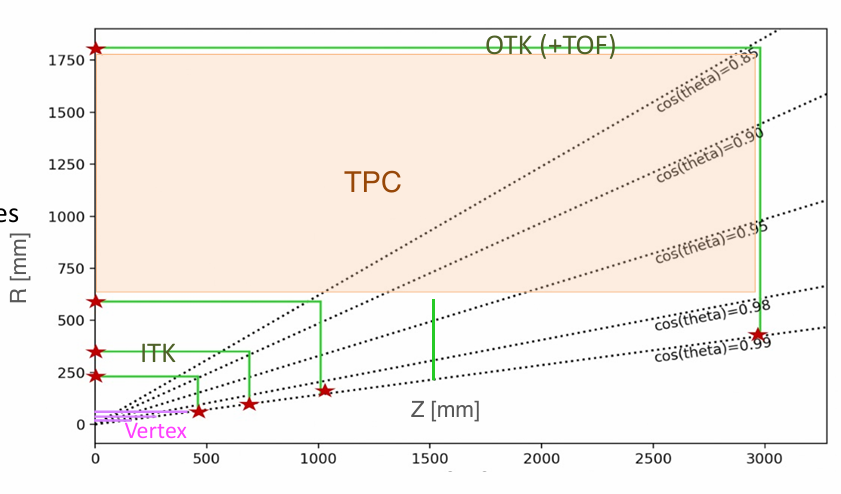 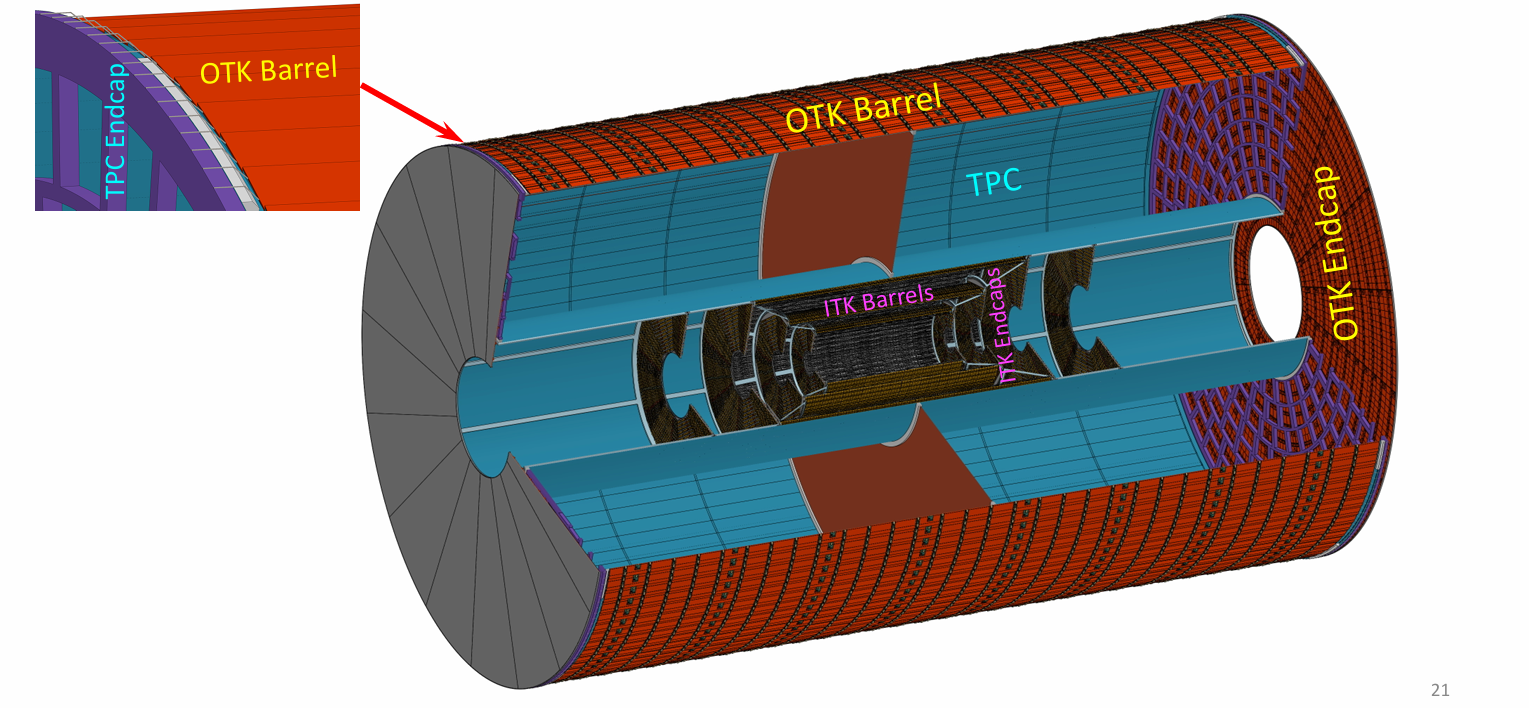 OTKB ~ 70 m2, OTKE ~ 20m2
HVCMOS  R&D for ITK
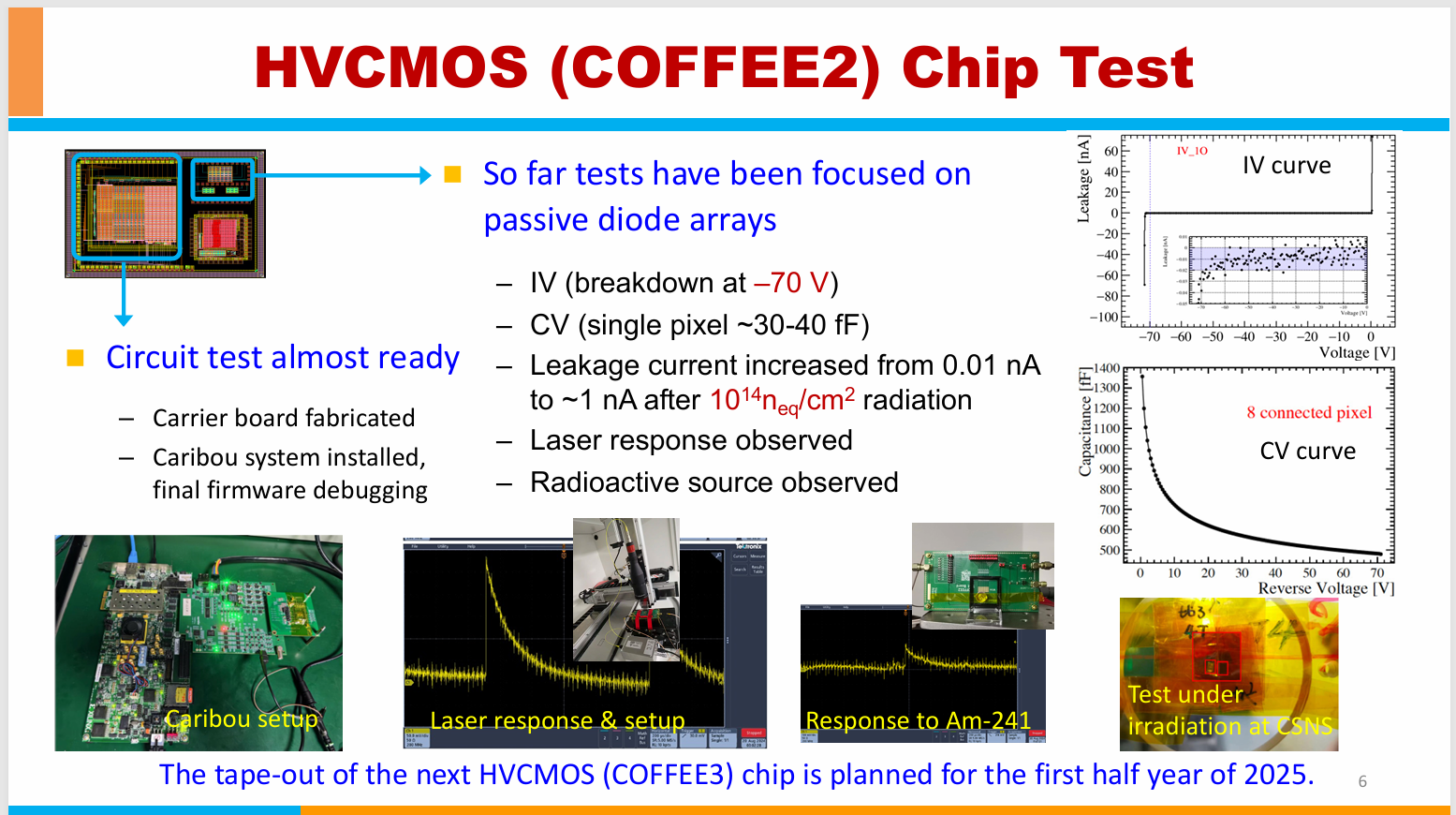 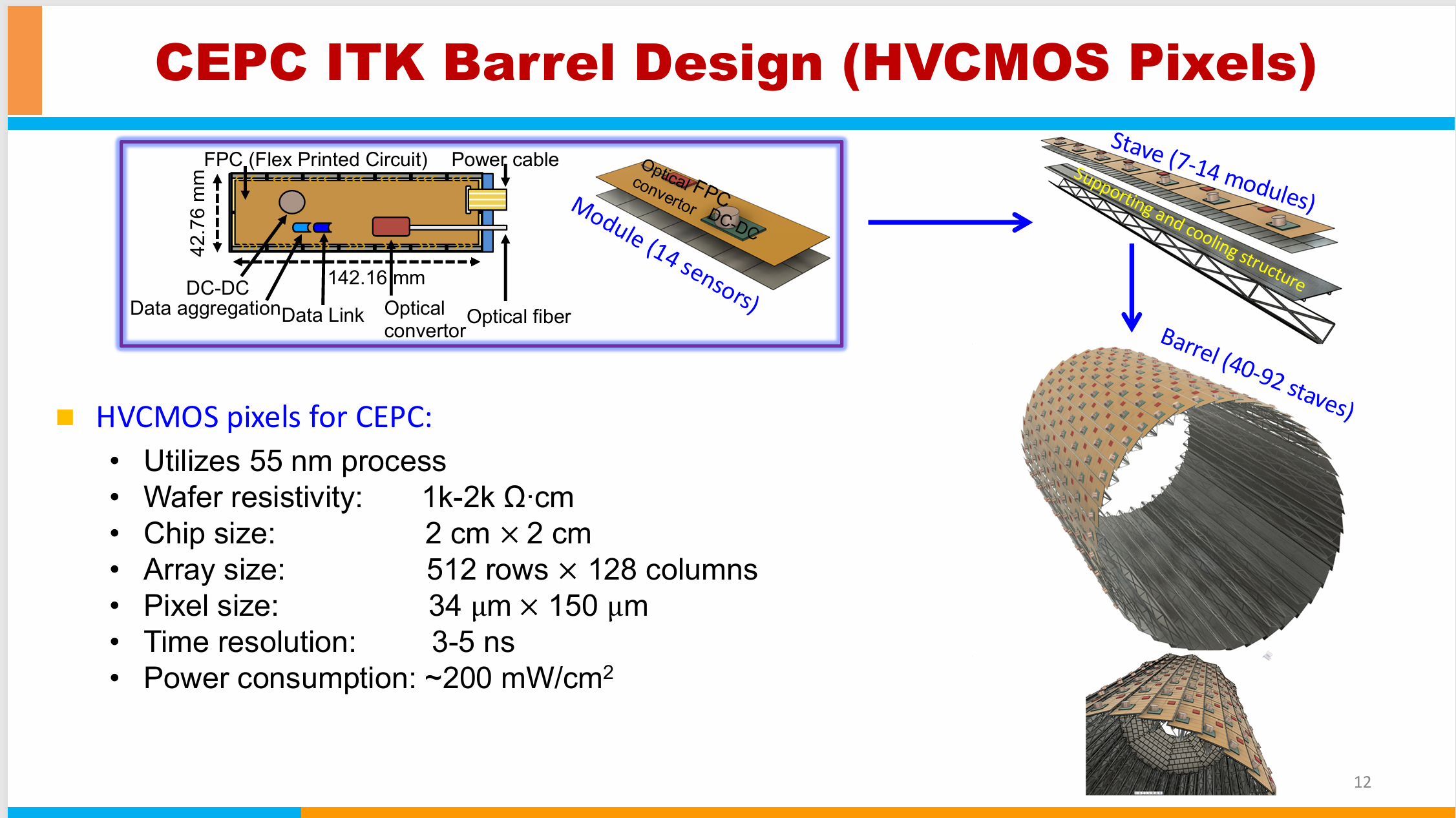 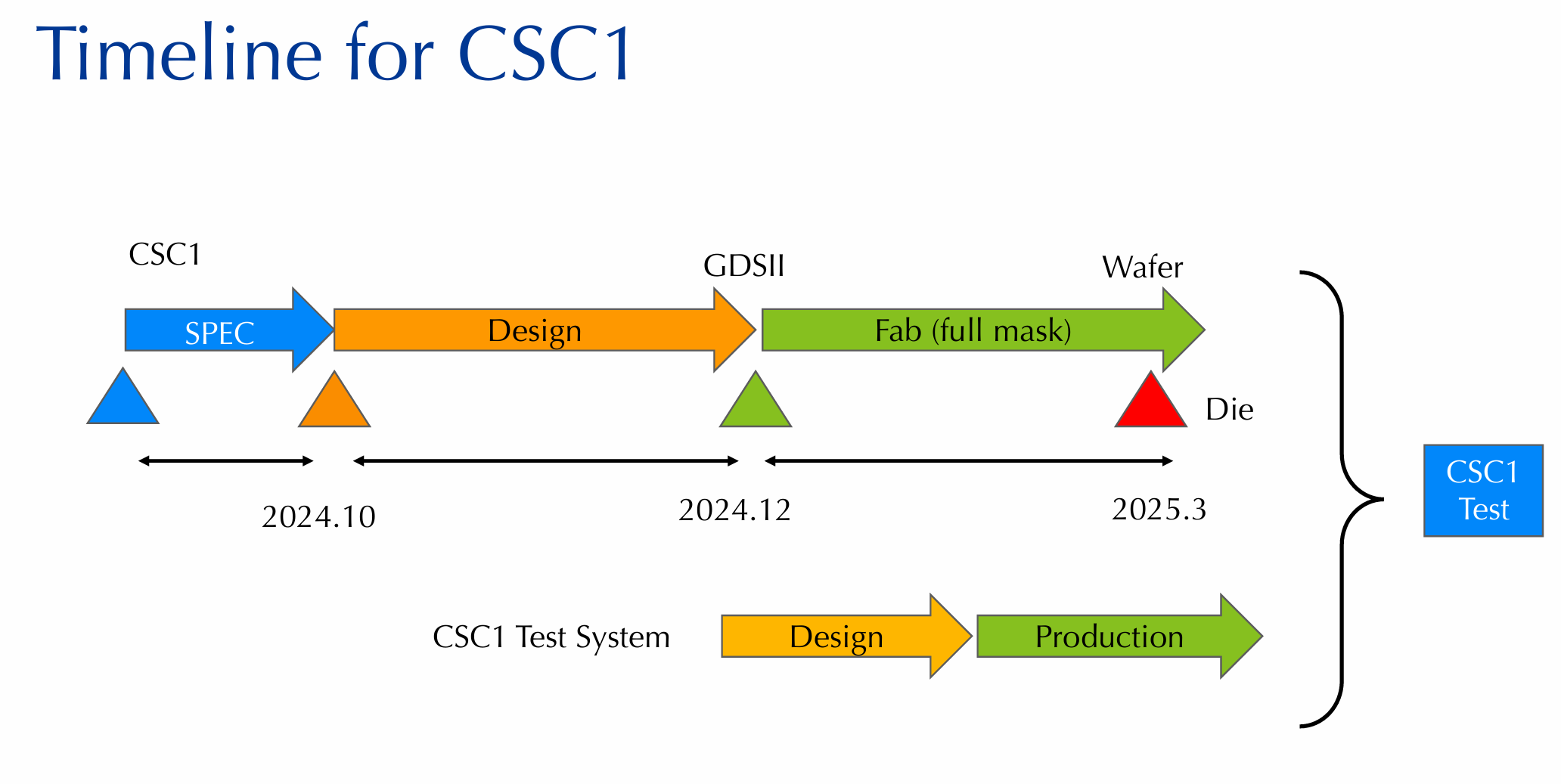 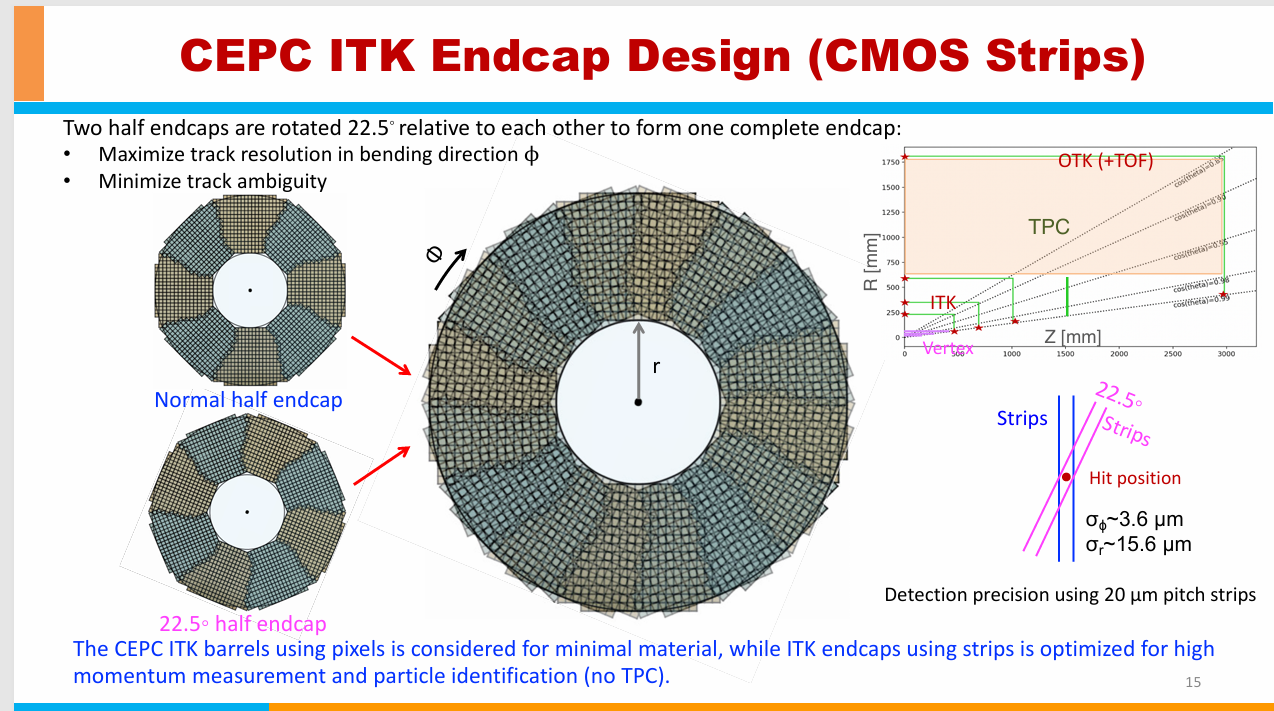 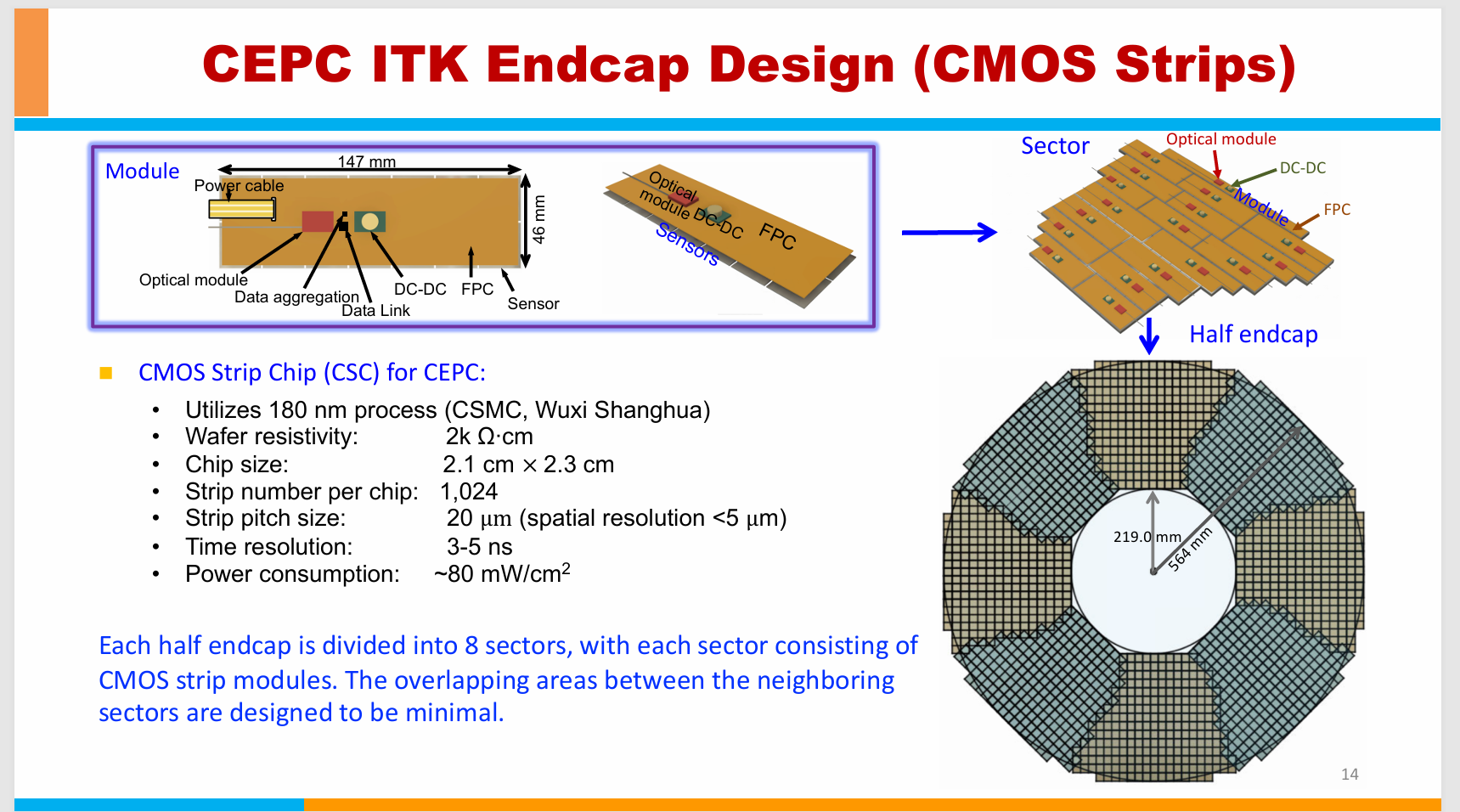 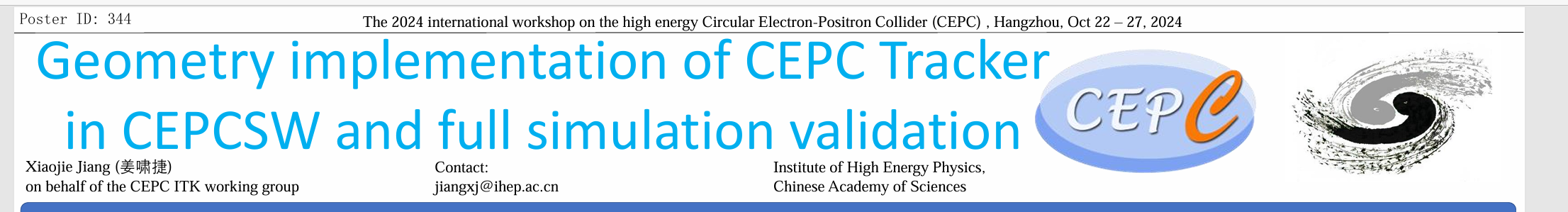 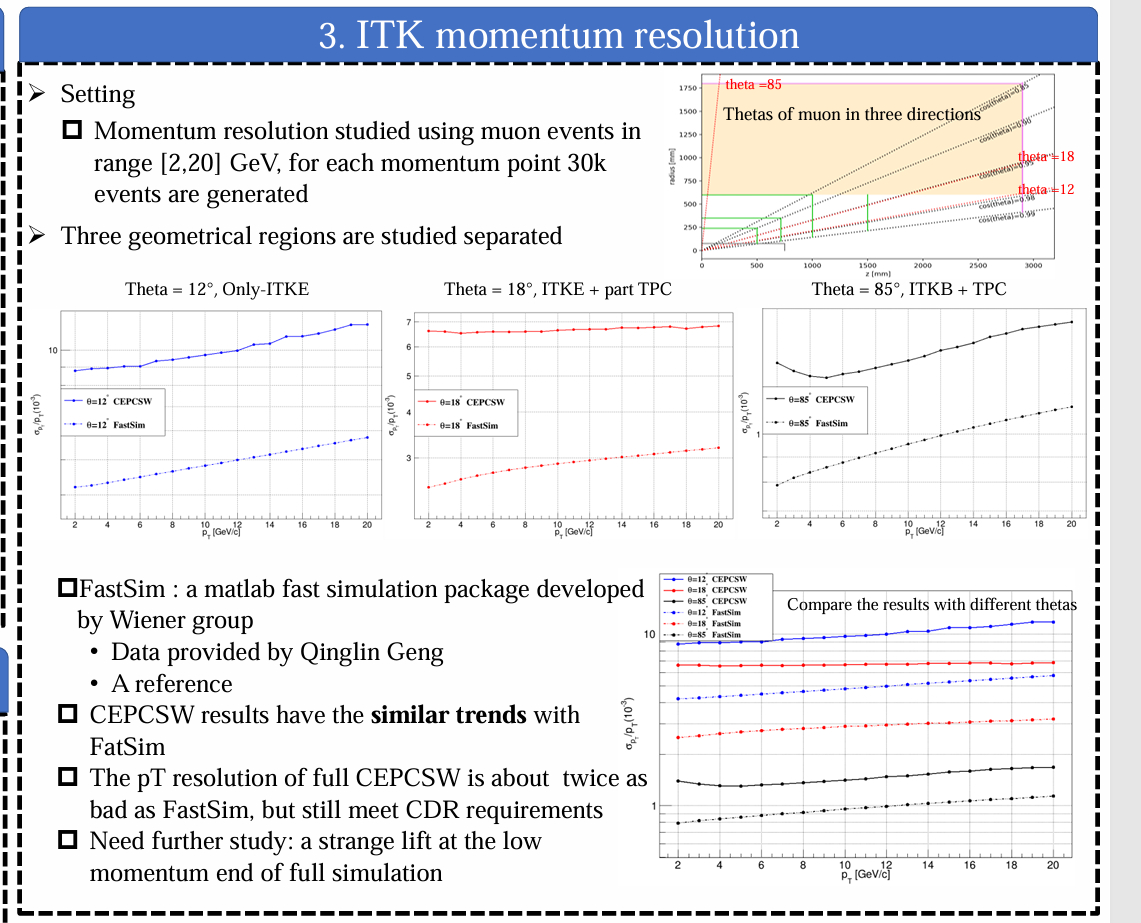 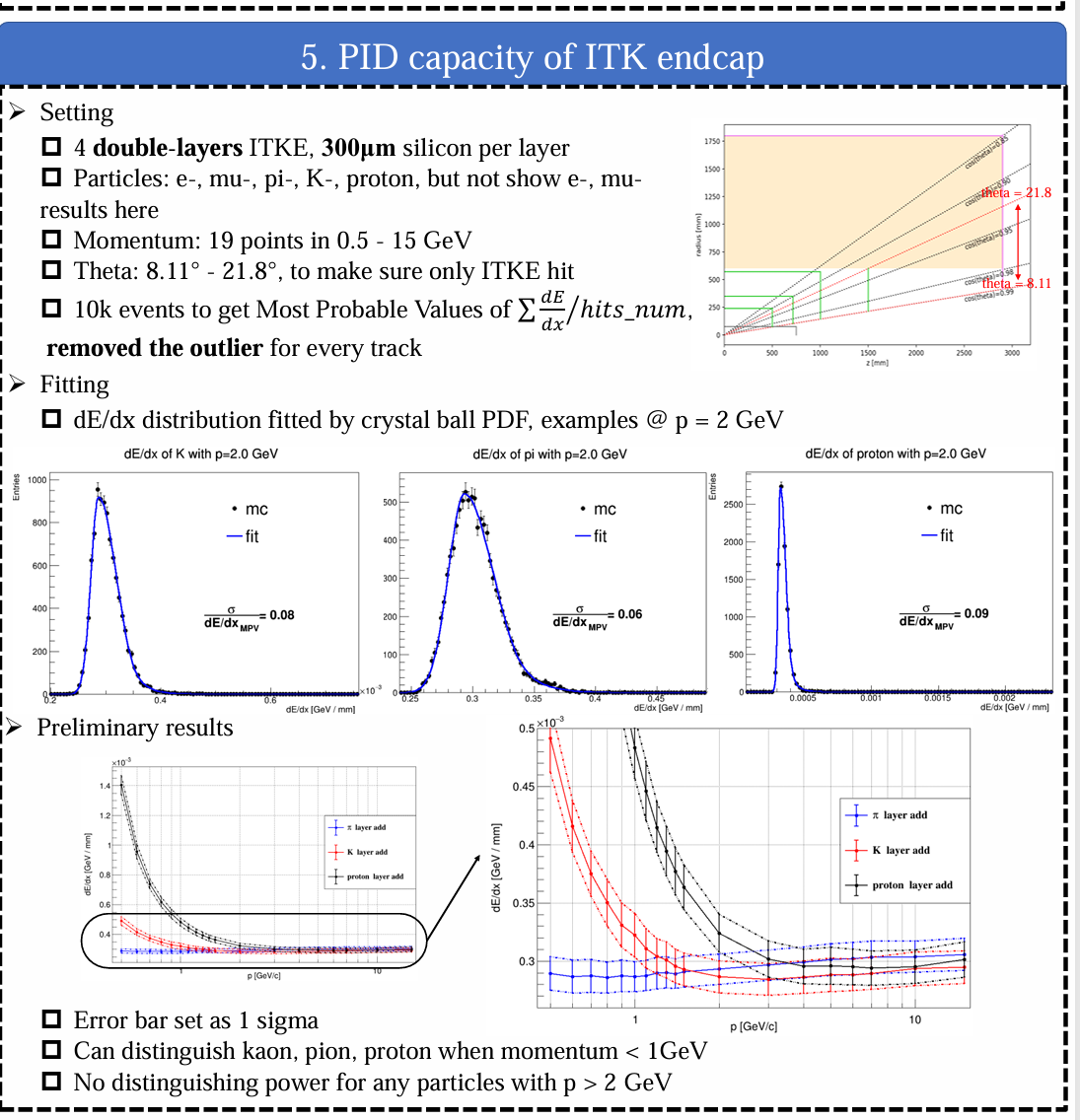 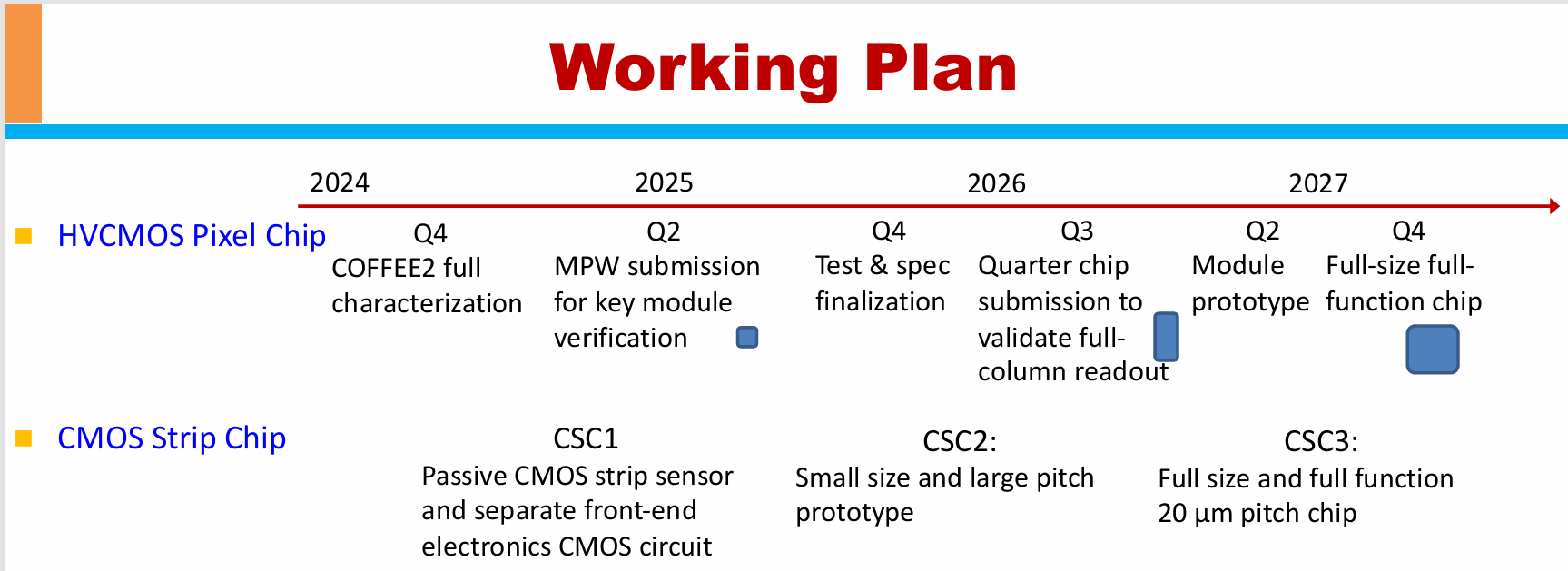 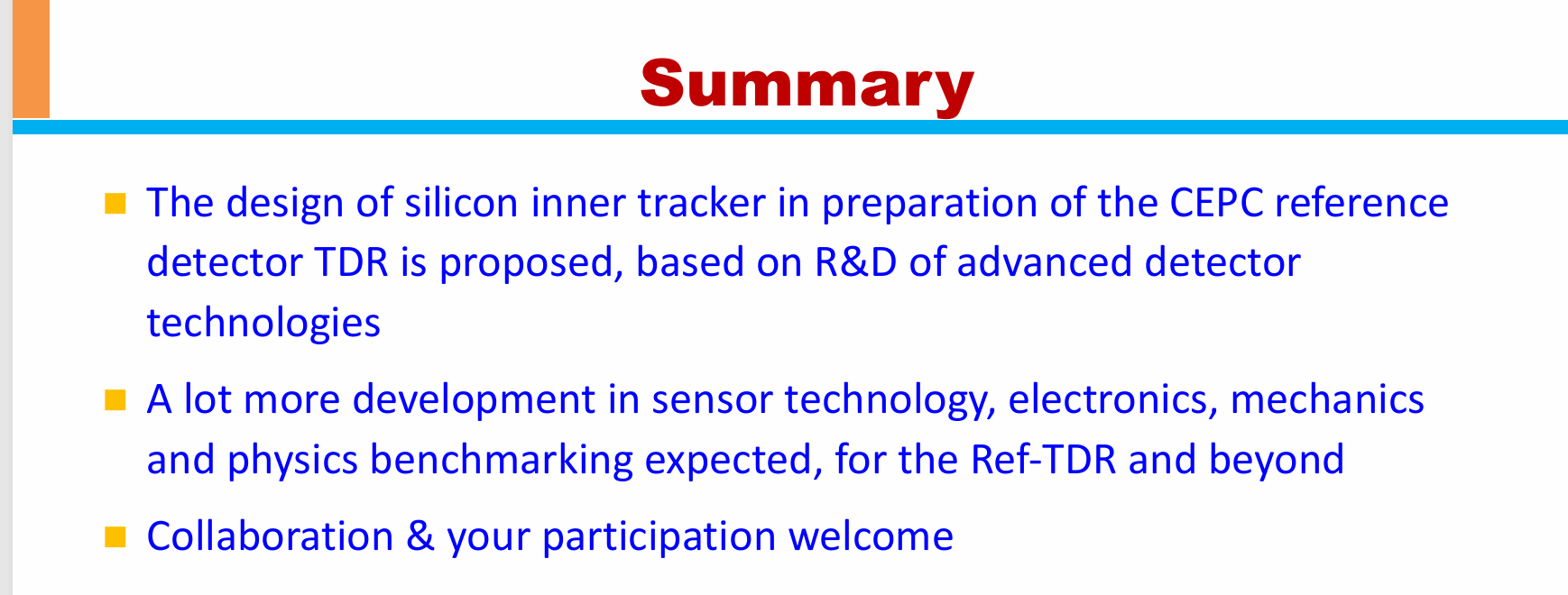 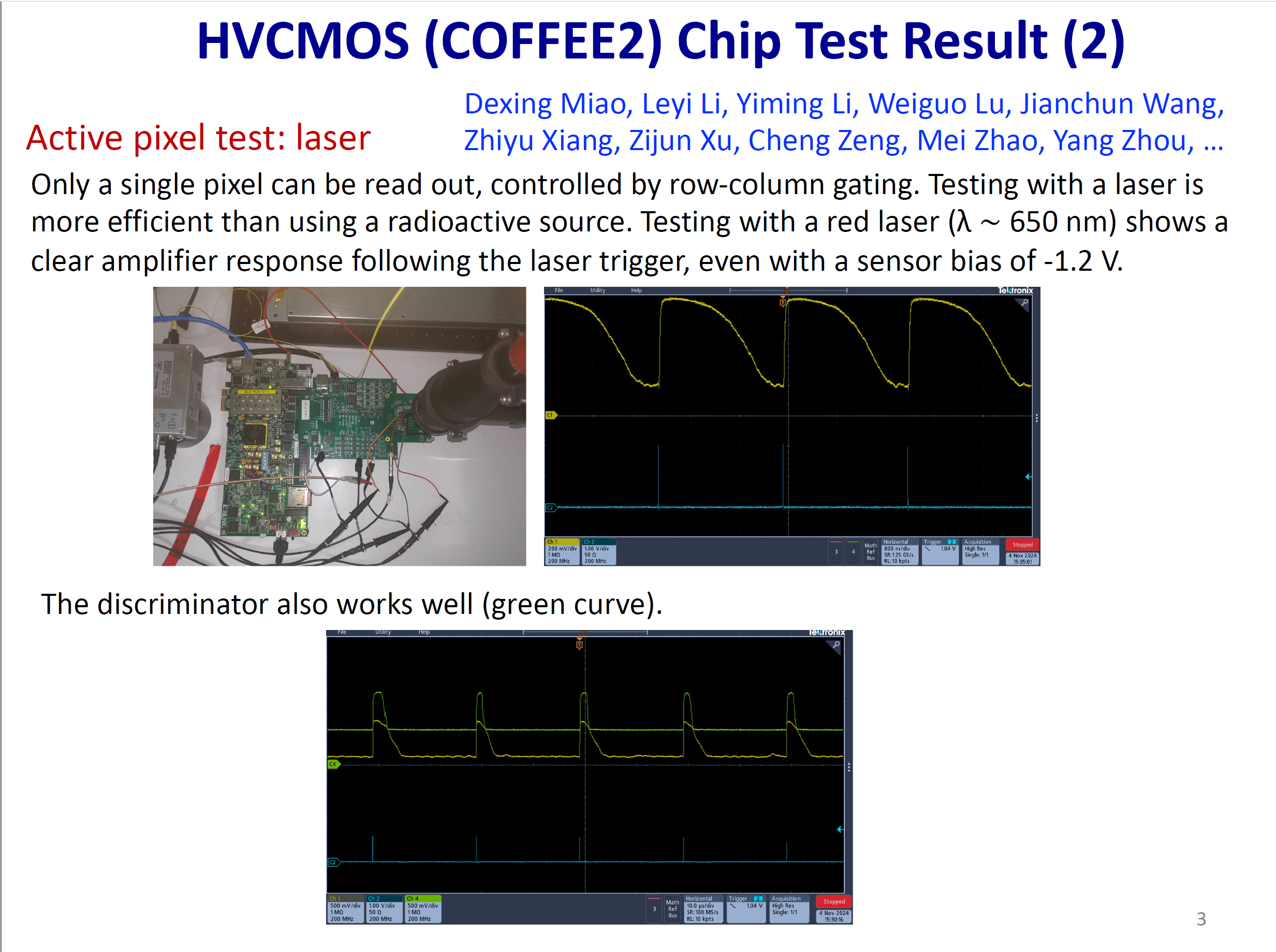 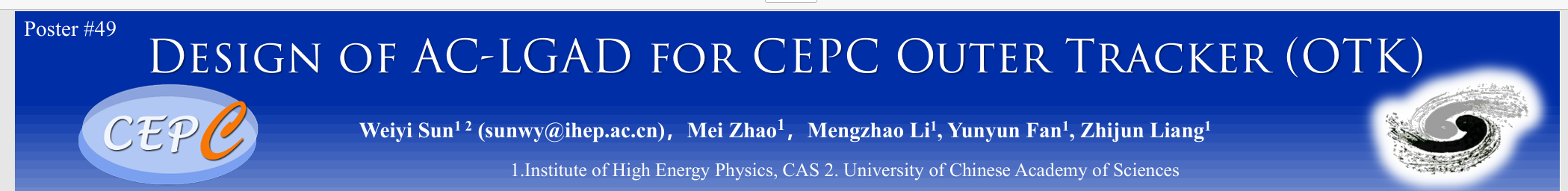 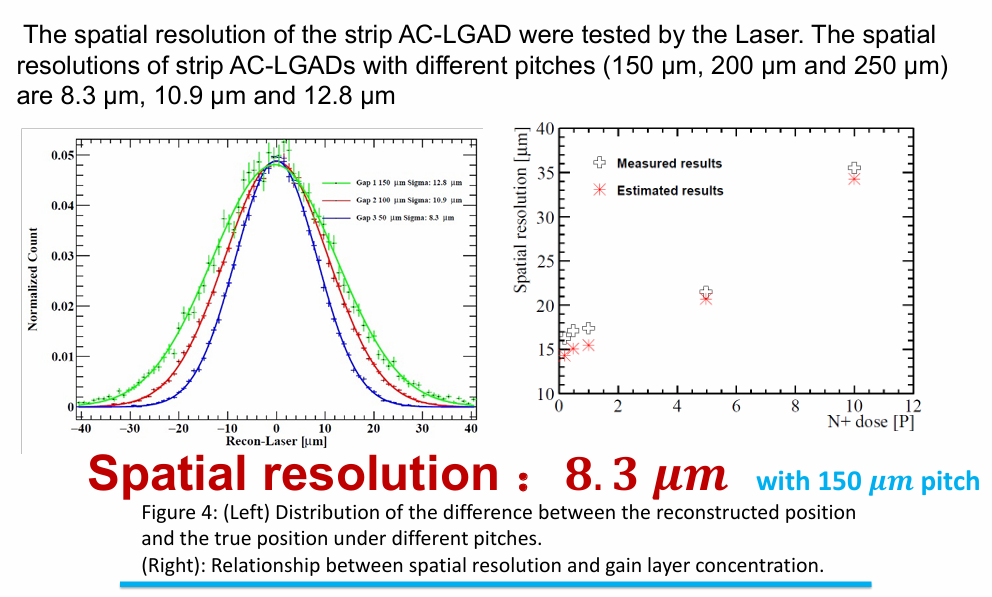 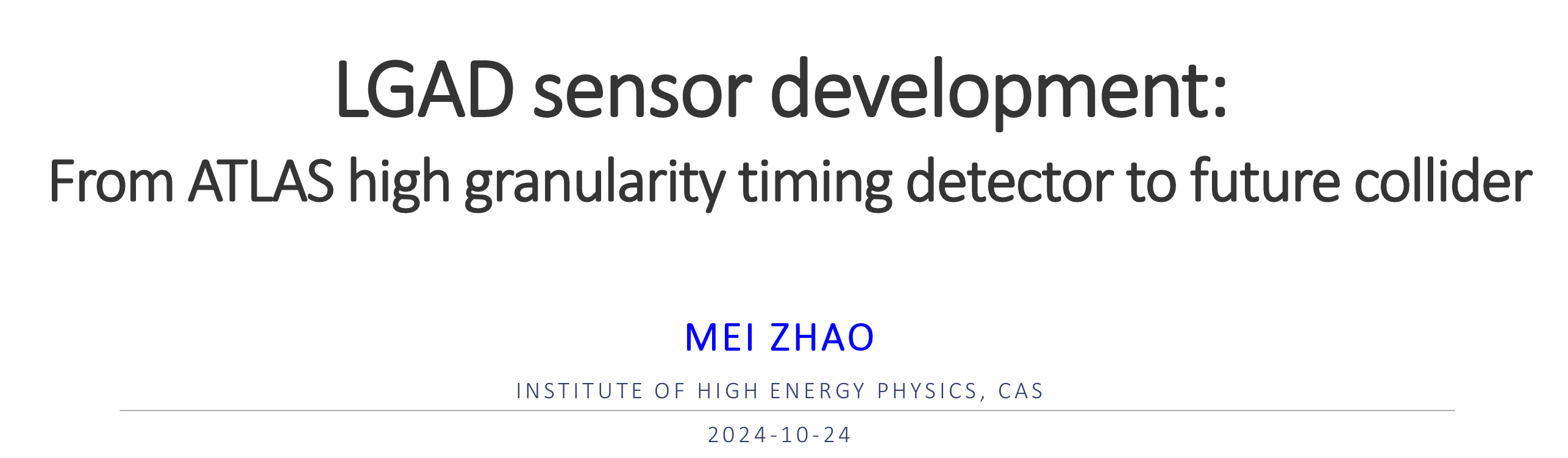 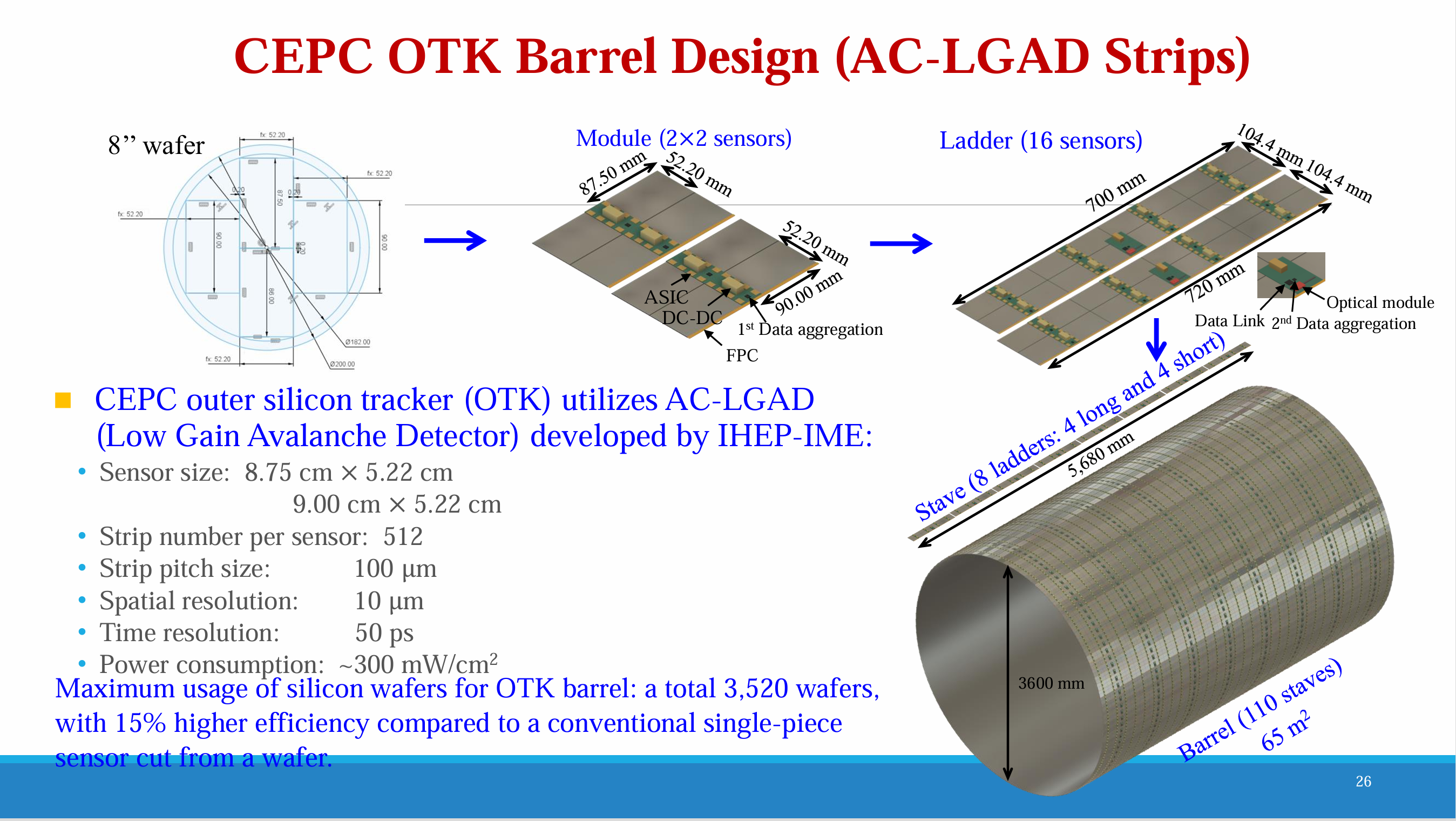 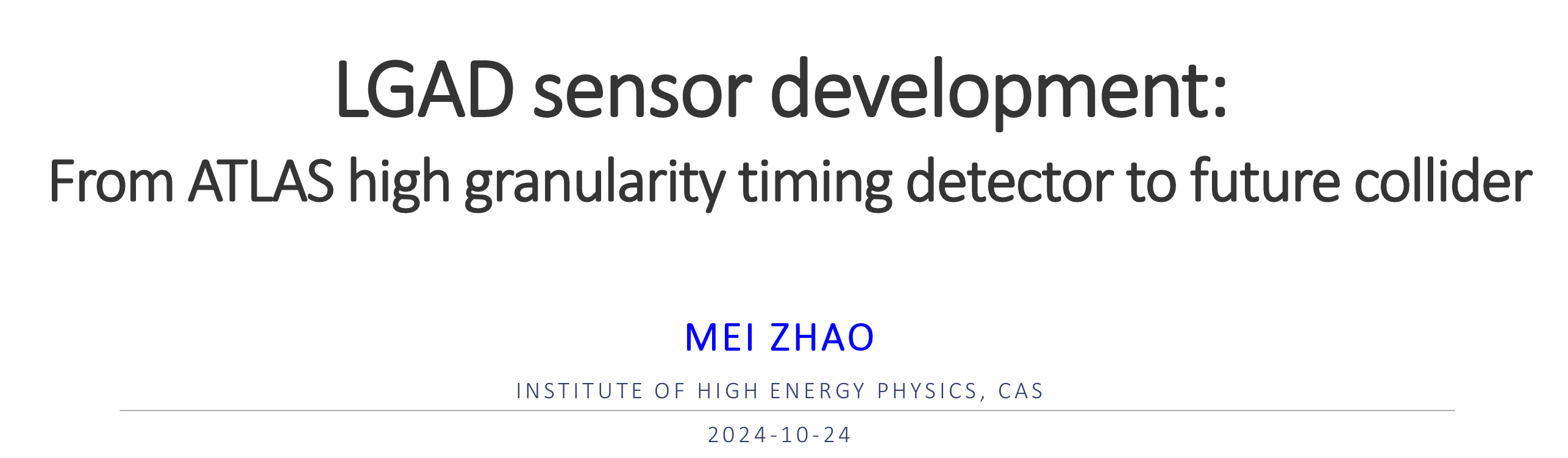 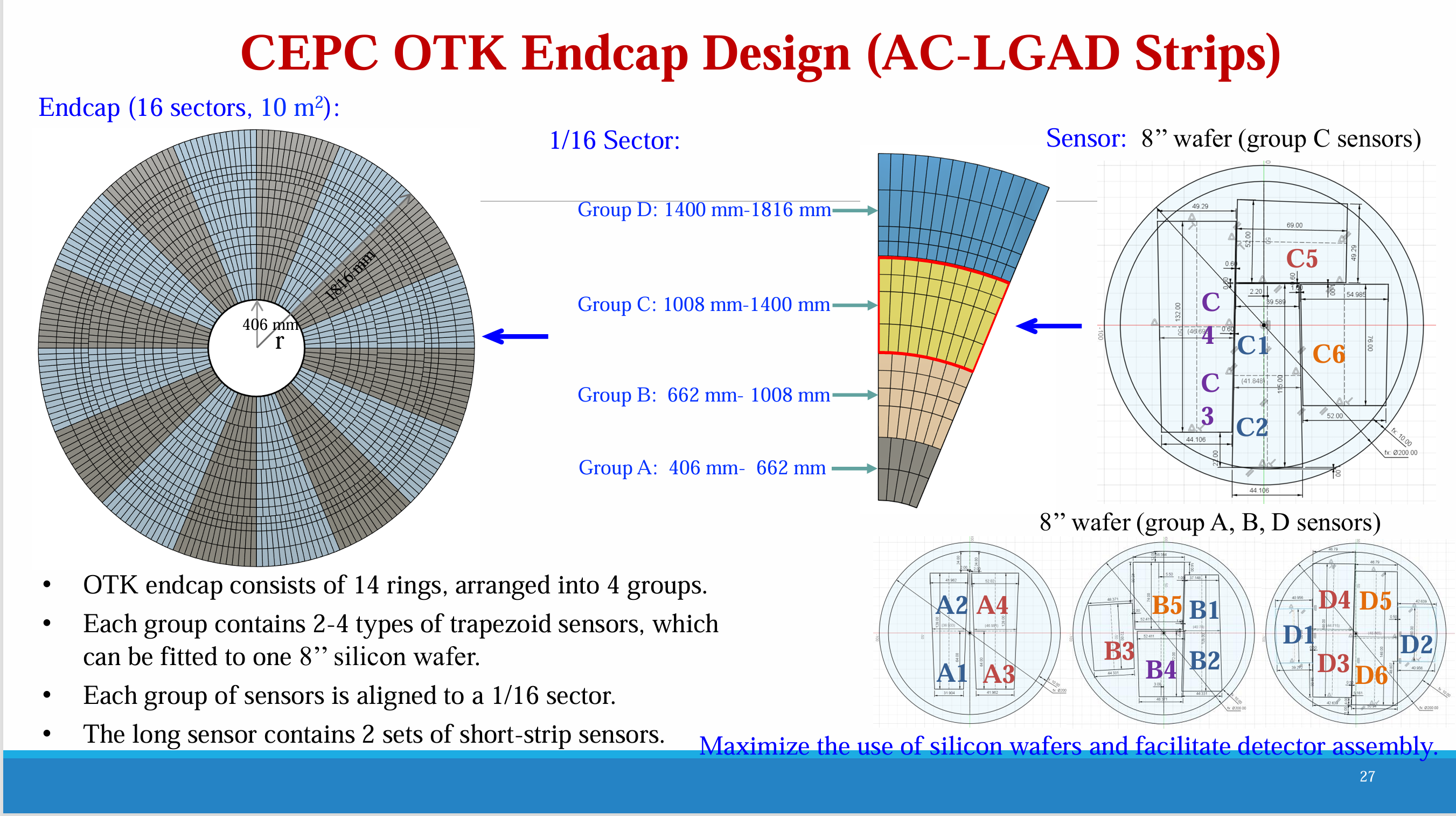 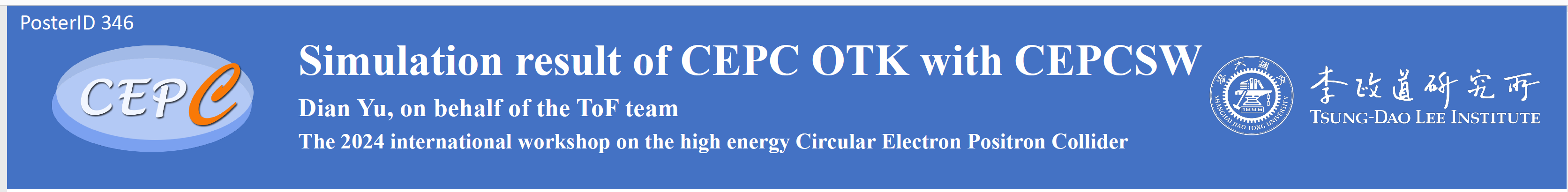 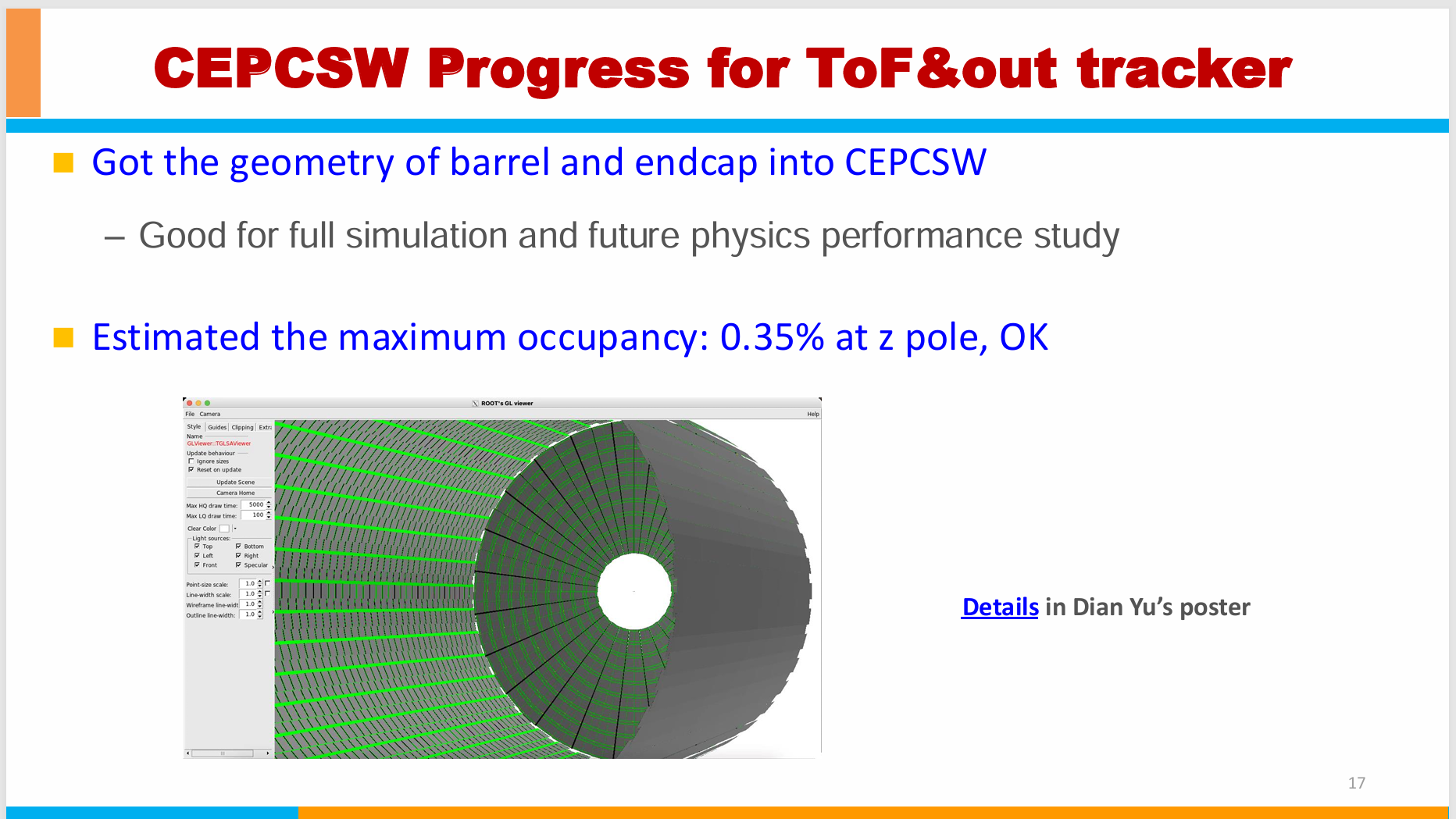 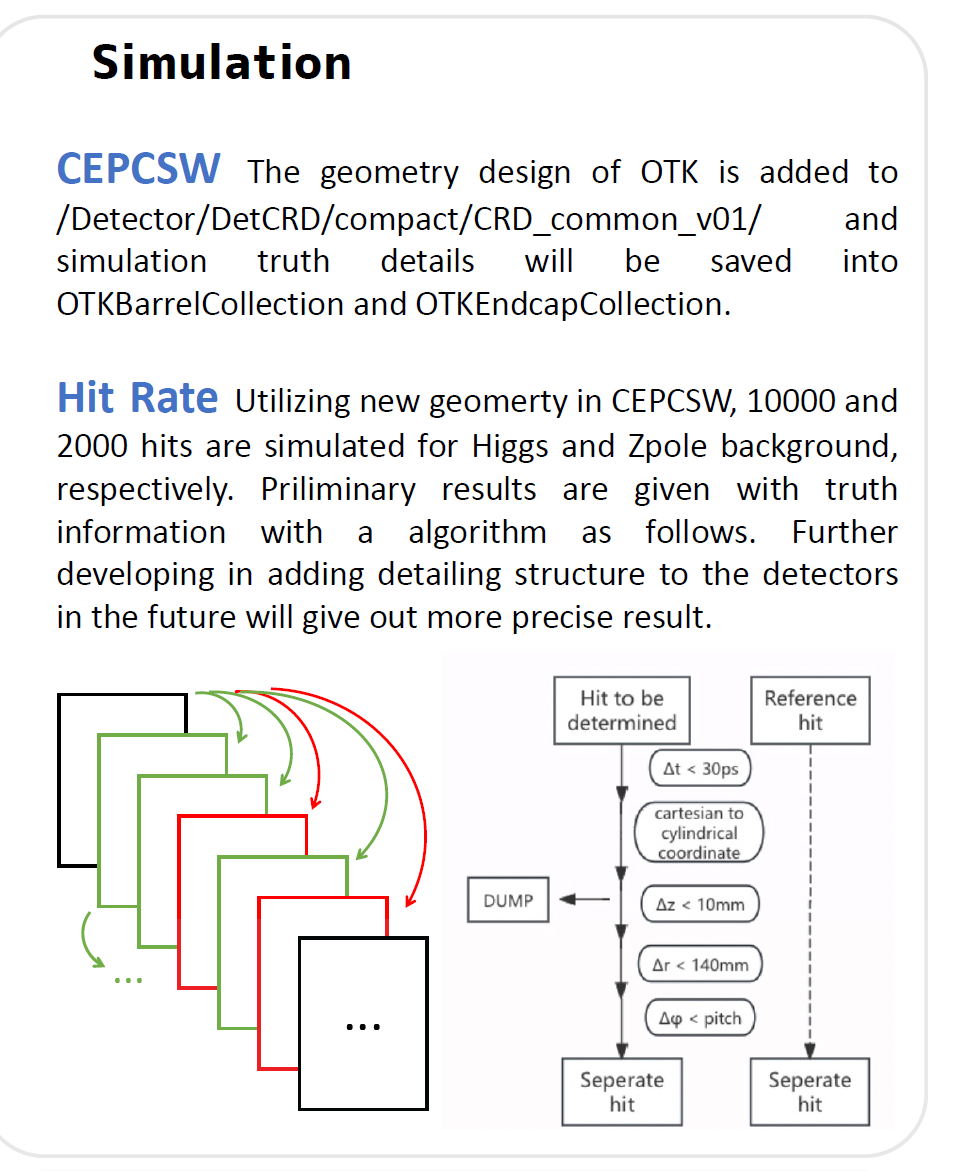 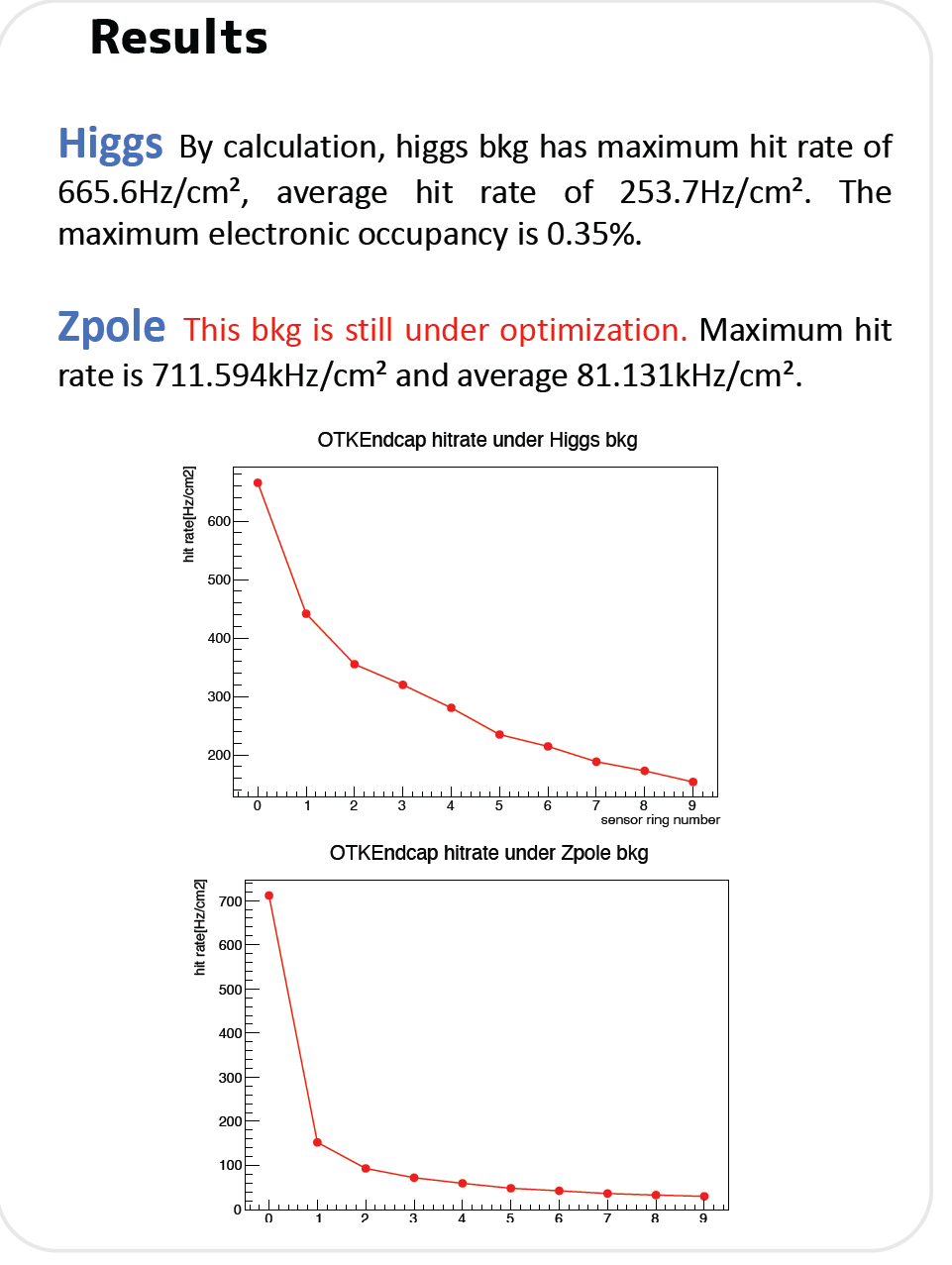 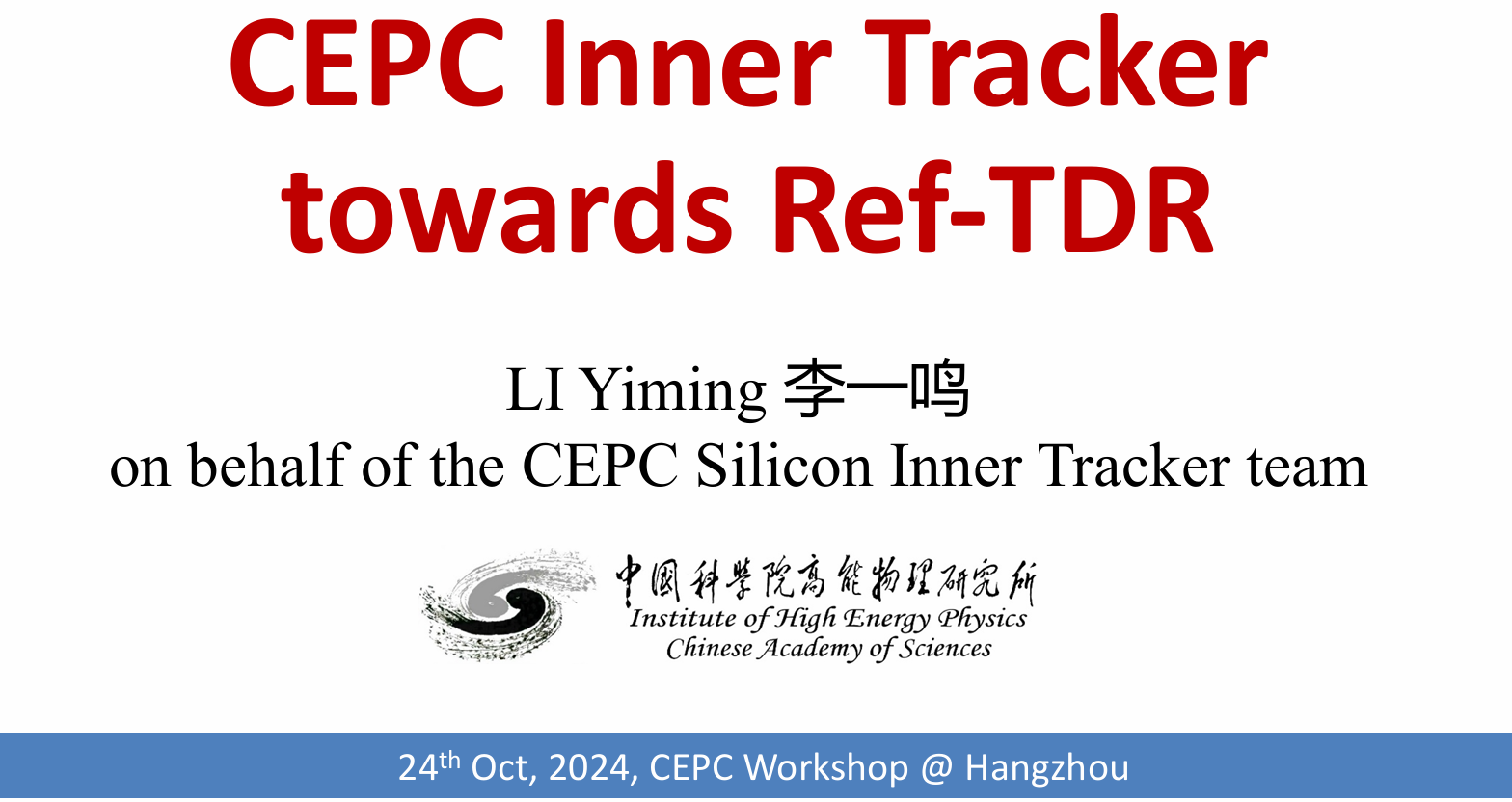 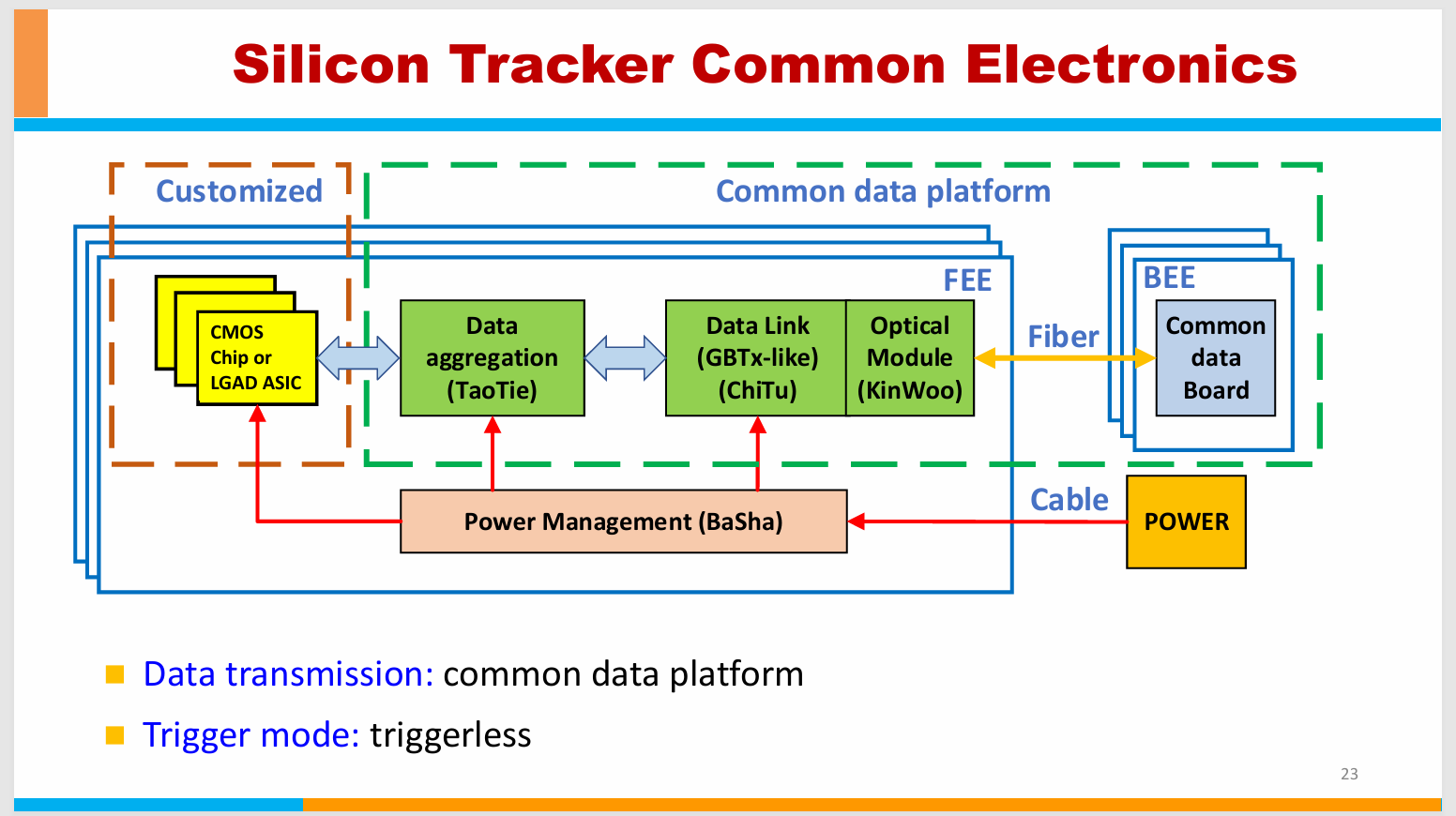 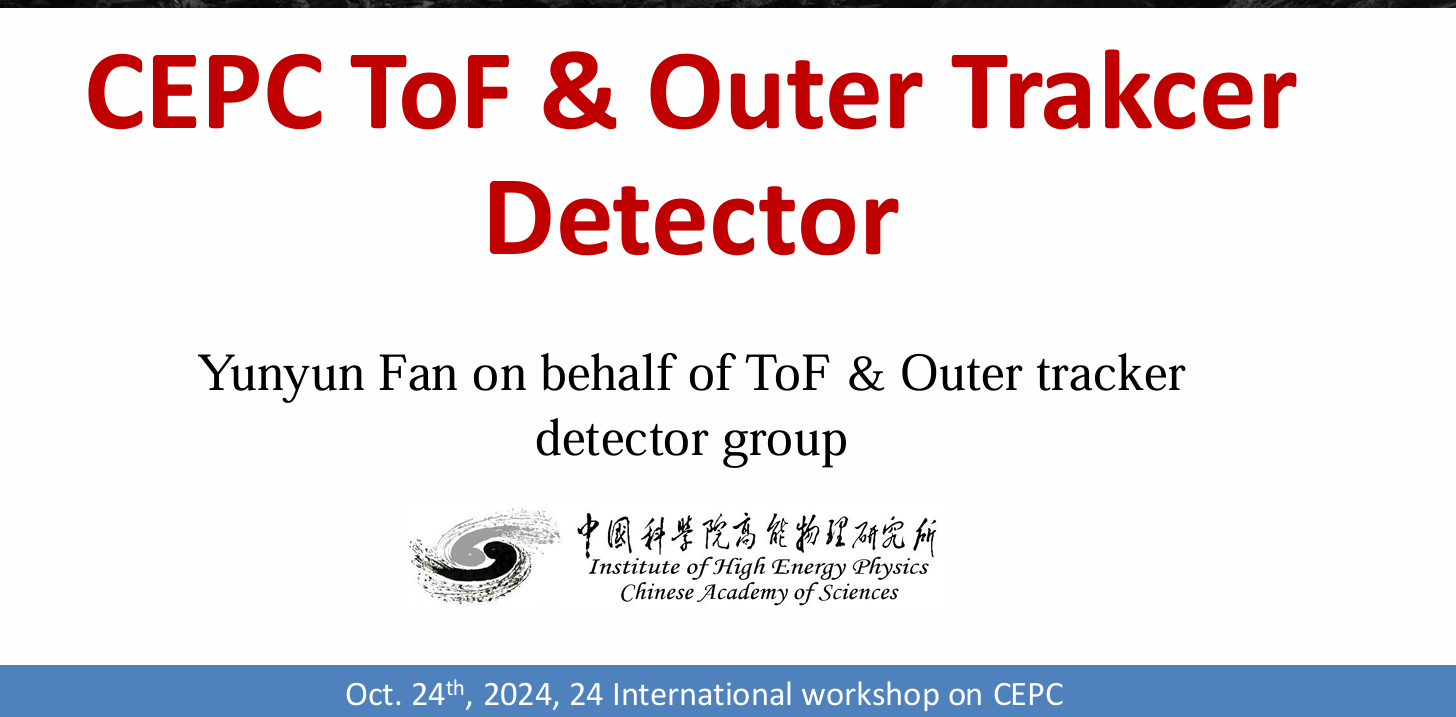 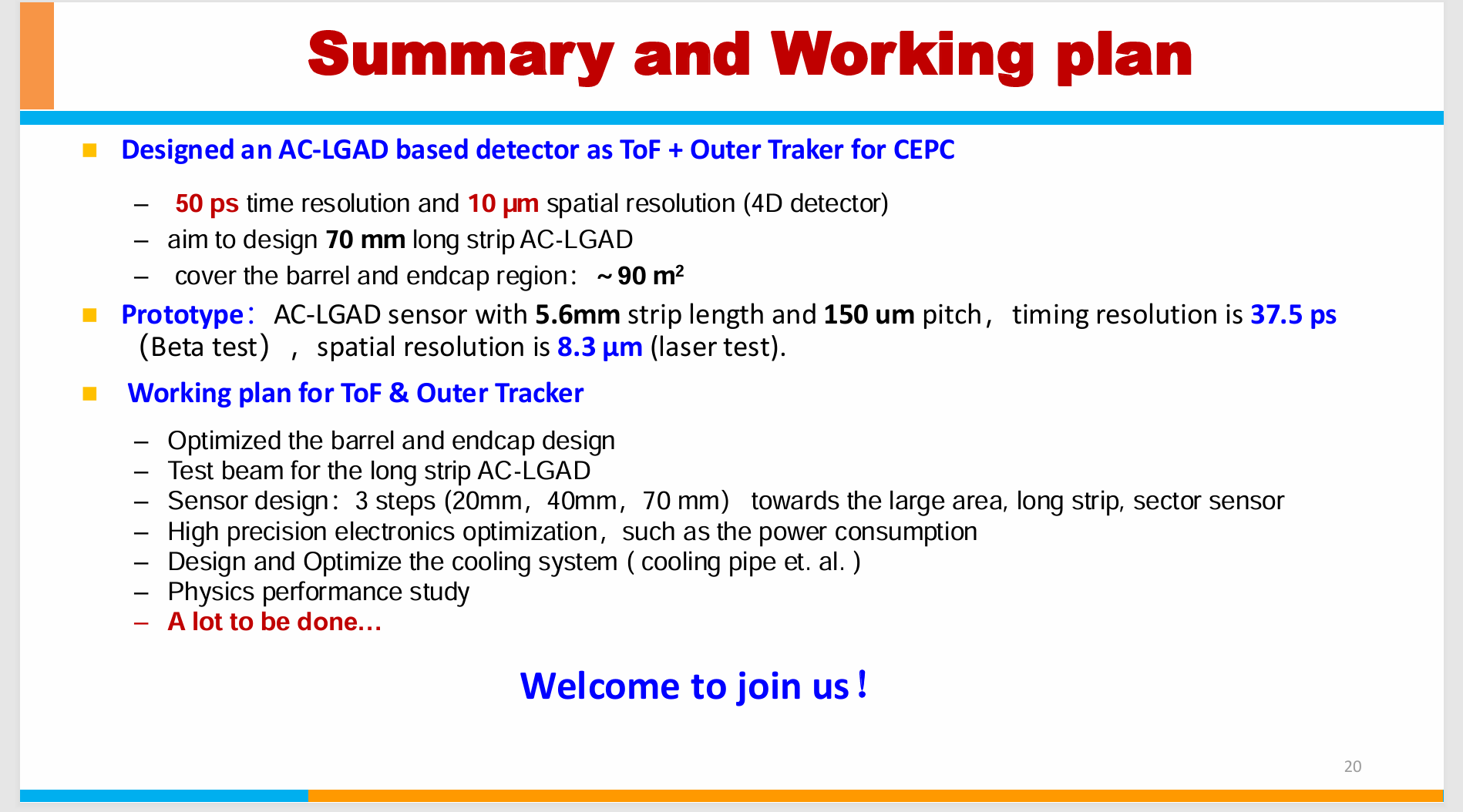 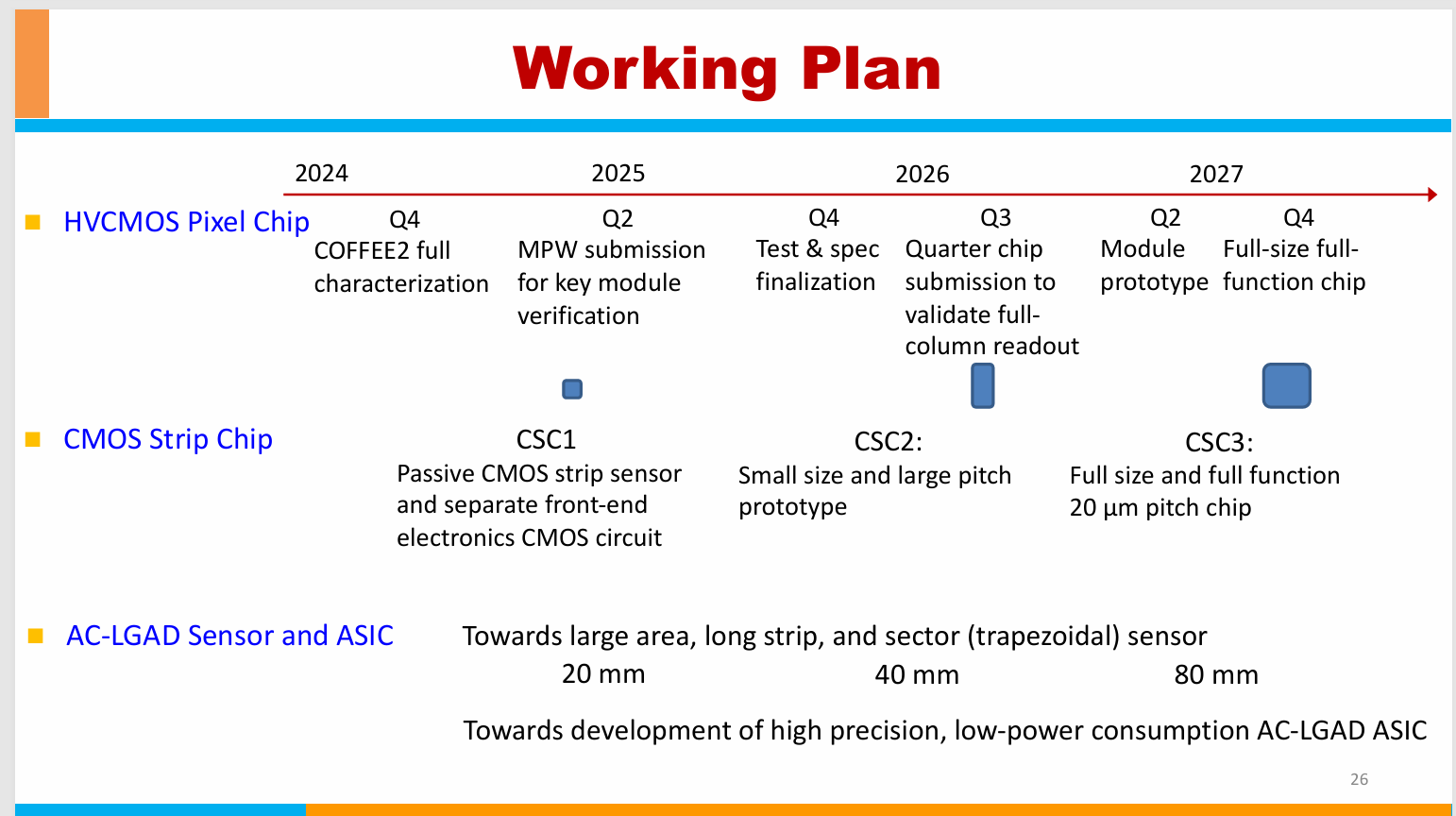